The cost-effectiveness of multi-purpose HIV and pregnancy prevention technologies in South Africa
22nd International AIDS Conference 
Amsterdam, 25 July 2018
Matthew Quaife, Fern Terris-Prestholt, Robyn Eakle, Maria A Cabrera Escobar, Maggie Kilbourne-Brook, Mercy Mvundura, Gesine Meyer-Rath, Sinead Delany-Moretlwe, Peter Vickerman
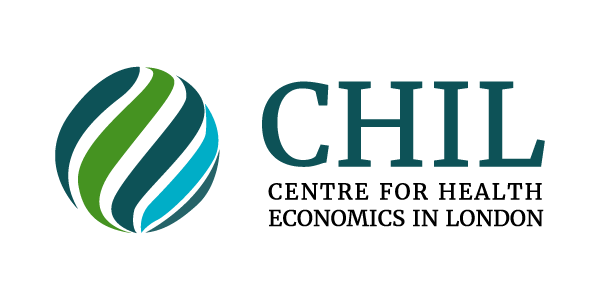 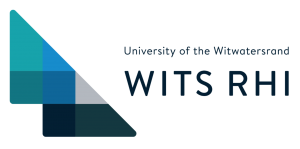 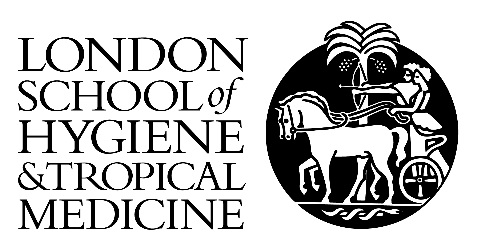 Conflicts of interest
None

JIAS publication for content presented here:
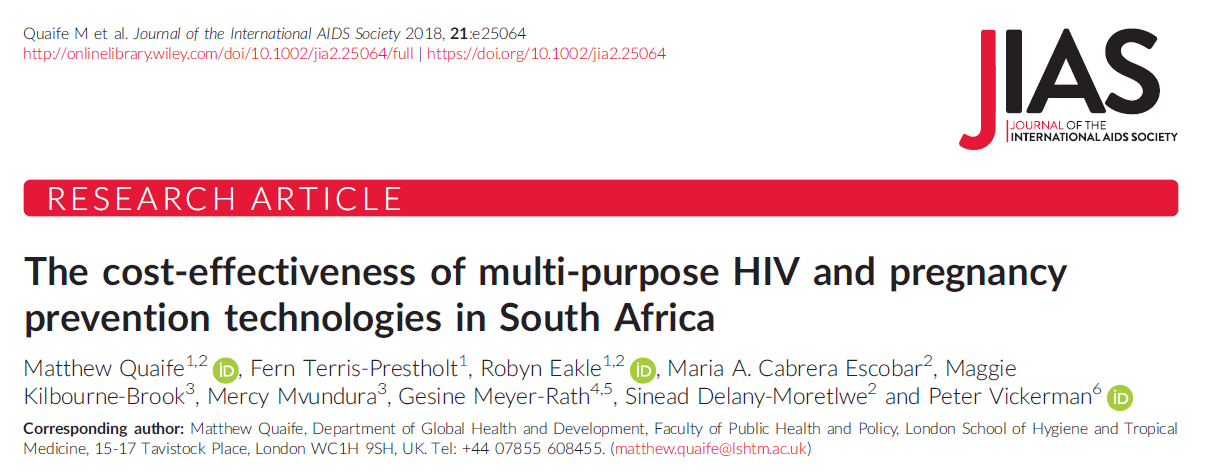 Background and motivation
South Africa has one of the largest and high profile generalised HIV epidemics in the world
Estimated 19% prevalence

Predominantly heterosexual epidemic, some nuances:
Women 1.4x more like to be HIV positive than men
Adolescent girls 8x more likely to be HIV positive than boys of the same age
HIV prevalence for female sex workers (FSWs) estimated >=50%
Multipurpose prevention technologies (MPTs)
Products which protect against TWO or more of HIV, pregnancy, or STIs
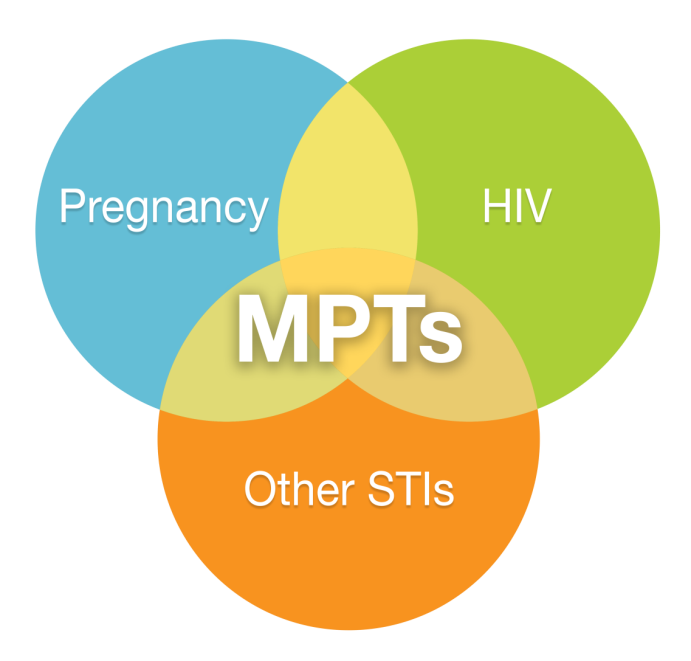 Source: IMPT
Source: IMPT, 2018
Multipurpose prevention technologies (MPTs)
Products which protect against TWO or more of HIV, pregnancy, or STIs
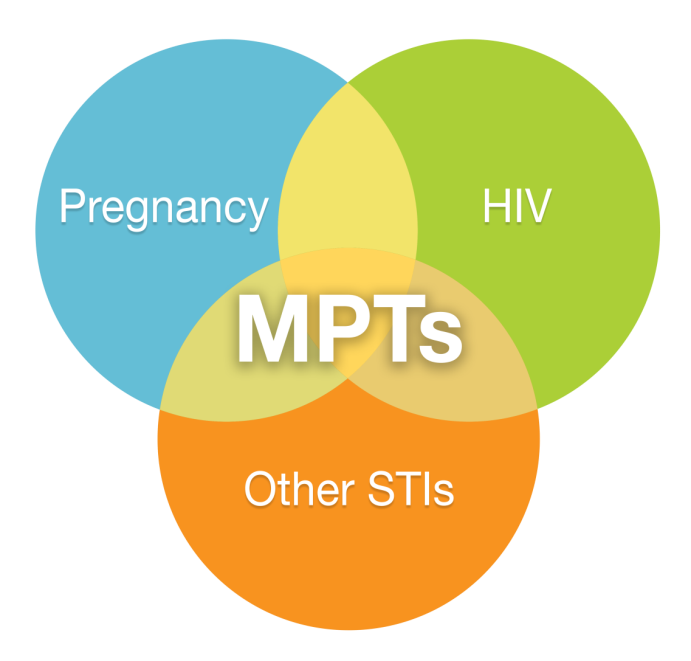 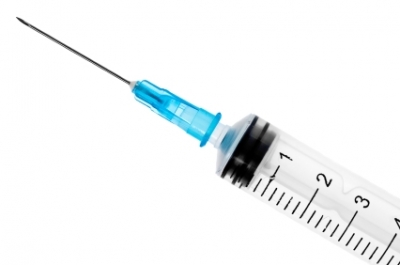 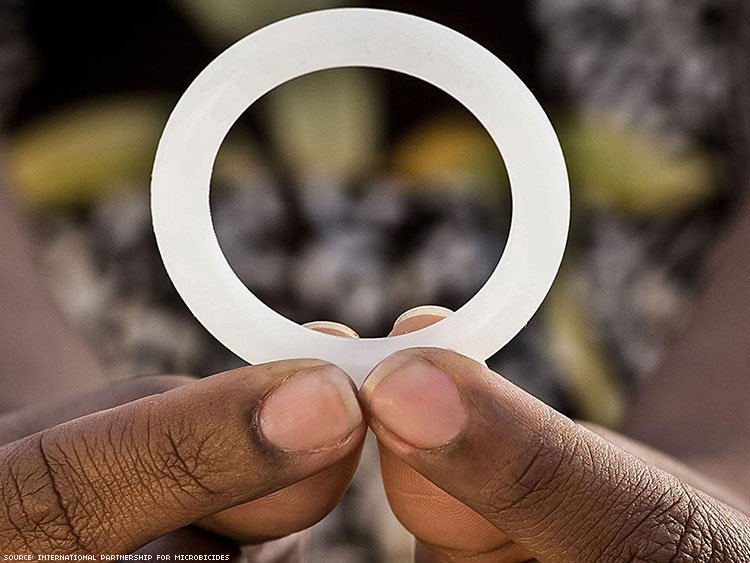 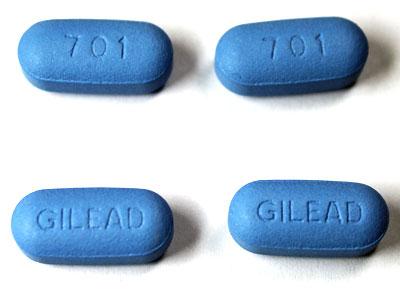 Source: IMPT
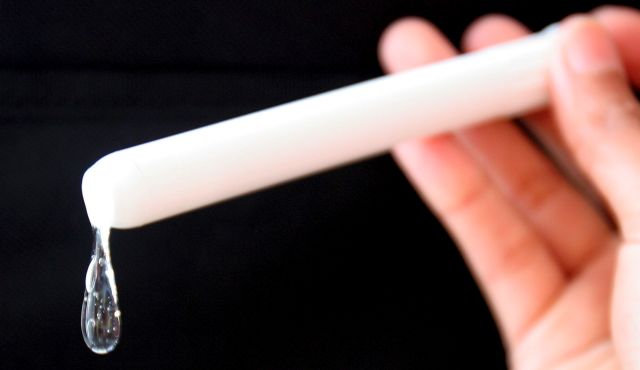 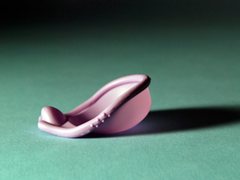 Methods
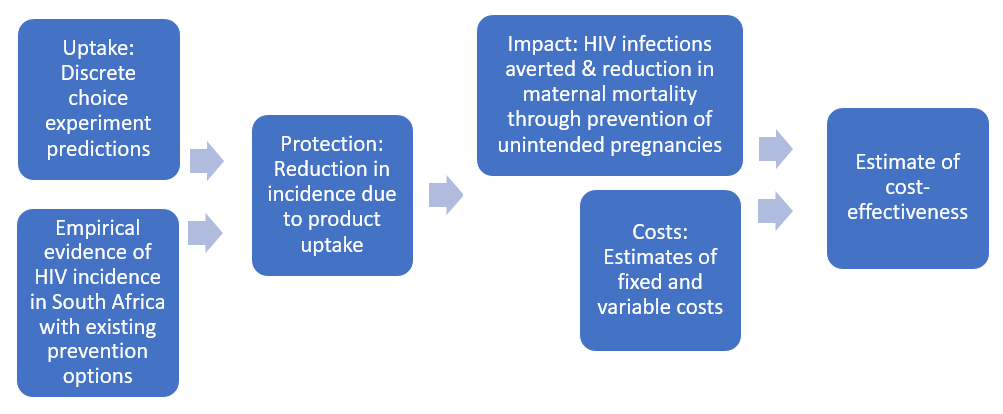 Predicting uptake
How can we predict uptake for products which don’t exist yet?
Model
Assumptions for model
Parameters
Structure
Impact and cost-effectiveness estimates
Predicting uptake
How can we predict uptake for products which don’t exist yet?
Assumptions from other studies
“Expert opinion”
Model
Assumptions for model
Parameters
Structure
Impact and cost-effectiveness estimates
Predicting uptake
How can we predict uptake for products which don’t exist yet?
Assumptions from other studies
“Expert opinion”
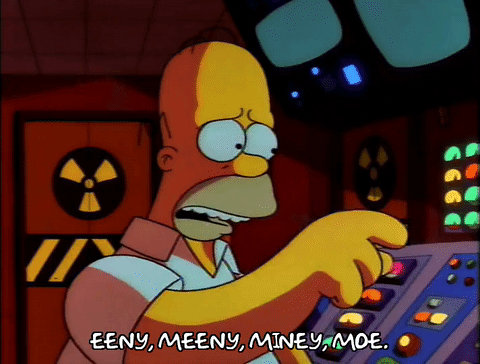 Model
Impact and cost-effectiveness estimates
Predicting uptake
How can we predict uptake for products which don’t exist yet?
Assumptions from other studies
“Expert opinion”
We use a discrete choice experiment (DCE) to predict uptake of single- and multi-purpose products
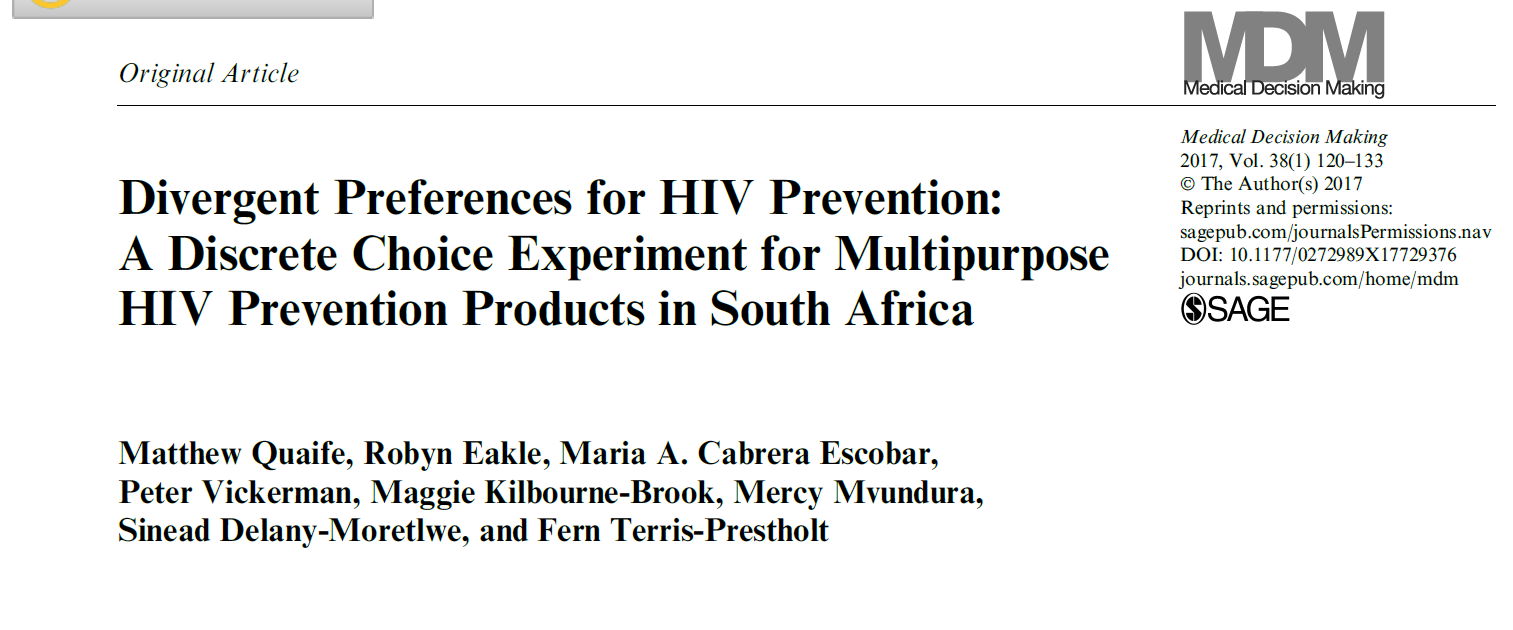 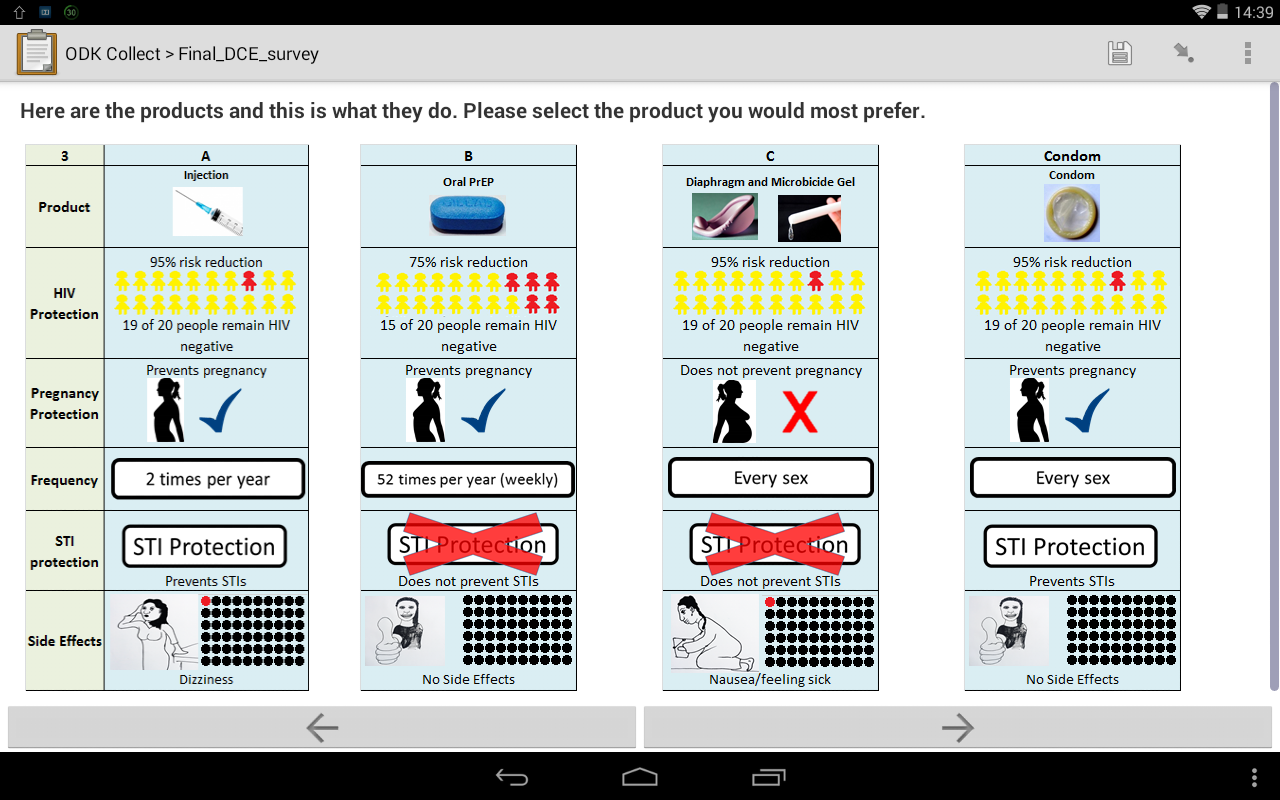 Modelling impact
Modelling impact
Overall protection = additional protection from new products – condom migration + existing condom protection
Modelling impact
Estimate benefits from one year of product introduction
No consideration of staged uptake over time, adherence
Three female groups: 
General population women aged 16-24, 25-49 & female sex workers(FSW)
DALYs averted through preventing HIV infections and reducing maternal mortality
Estimate model with low/medium/high HIV incidence for each group
No age-weighting 
Discount rate 3% (all costs and benefits)
One-way and probabilistic sensitivity analyses used to explore parameter/structural uncertainty
Willingness-to-pay: lowest threshold of $1,175 (Woods et al. 2016)
More conservative than 1xGDP/capita (~$5,000)
Cost model
Rollout scenarios
Scenario 3
Scenario 1
Scenario 2
Next few years (2)
Current practice
Next few years (1)
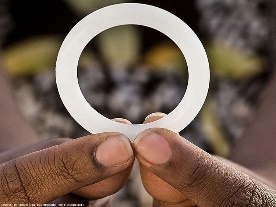 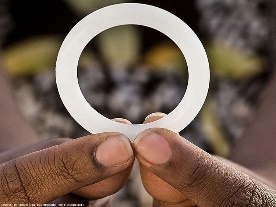 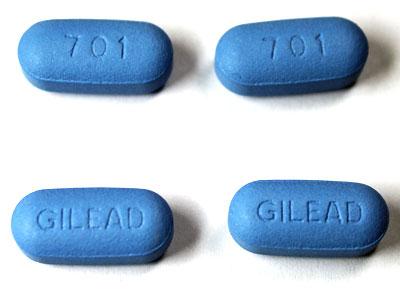 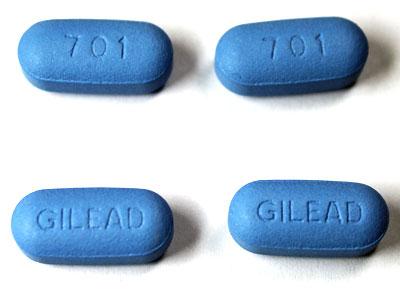 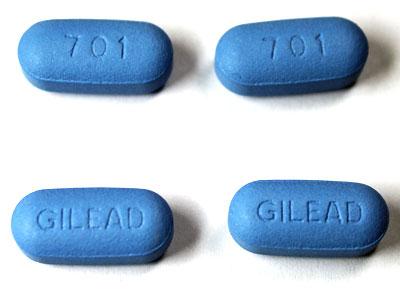 HIV & 
pregnancy
HIV
HIV
HIV
HIV
Rollout scenarios
Scenario 3
Scenario 1
Scenario 2
Next few years (2)
Current practice
Next few years (1)
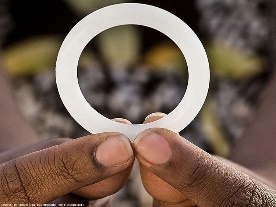 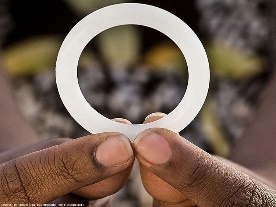 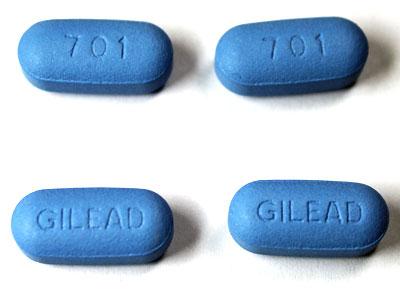 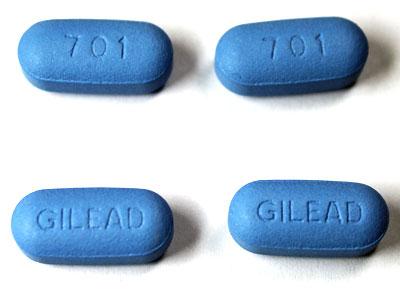 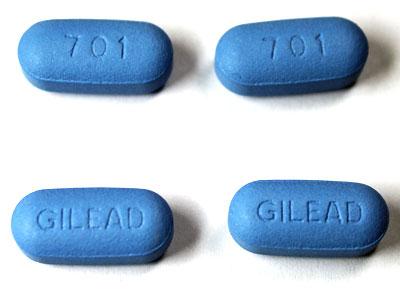 HIV & 
pregnancy
HIV
HIV
HIV
HIV
Scenario 5
Scenario 4
Single-purpose kitchen sink
Multi-purpose kitchen sink
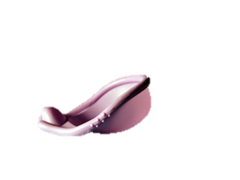 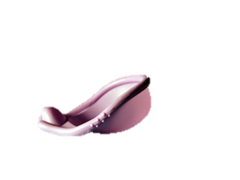 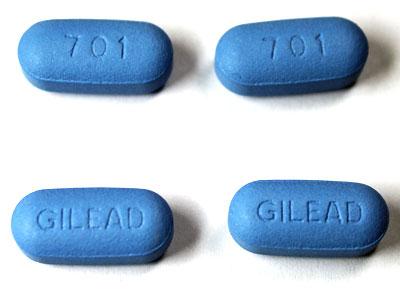 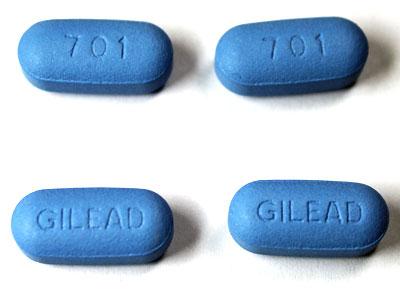 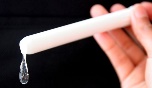 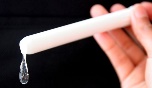 HIV 
& pregnancy
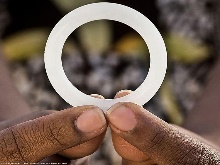 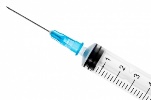 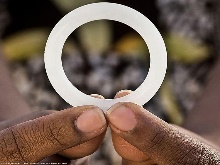 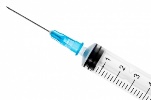 HIV 
& pregnancy
HIV
Cost-effectiveness
WTP Threshold: $1,175/DALY
One-way sensitivity analysis: incidence
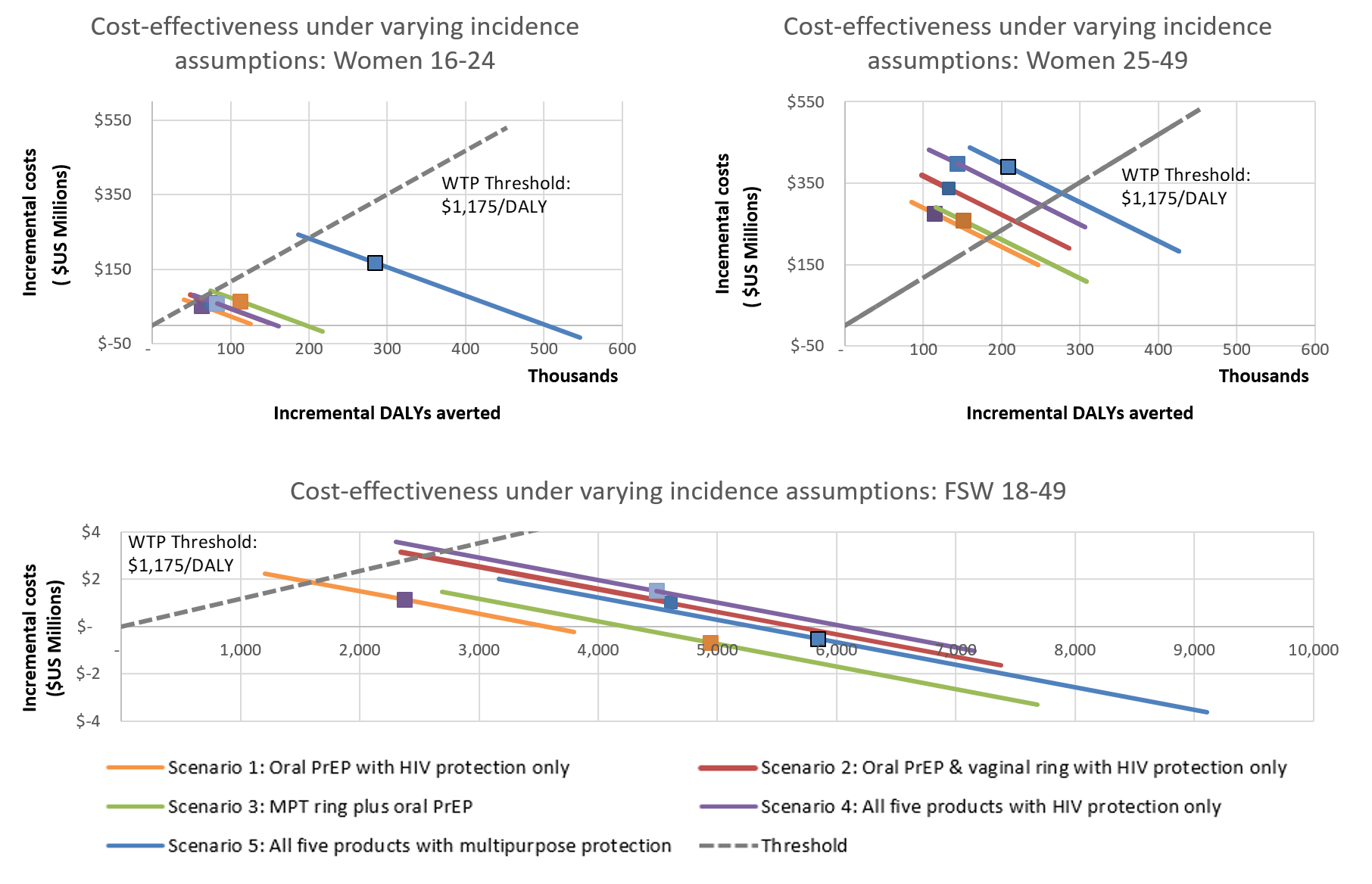 But PrEP is already here…
*Negative ICER values in this table indicate cost-saving interventions with a positive impact
Conclusions
MPTs likely cost-effective among younger women (16-24) and FSWs
The most cost-effective scenarios were those with MPT products
Likely cost-effective to add a MPT ring to any single-purpose provision

Estimates very sensitive to incidence
Overall impact likely to be low
Full scenario predicts 19% incidence reduction among younger women, 8% among older women and FSWs
UNAIDS 90-90-90 targets estimated to lead to 48% reduction in incidence
Funding sources
Support for the analysis of this project is made possible by the generous support of the American people through the United States Agency for International Development (USAID) under the terms of the HealthTech V Cooperative Agreement #AID-OAA-A-11-00051. The contents are the responsibility of LSHTM and PATH and do not necessarily reflect the views of USAID or the US Government. This study was supported by the STRIVE research programme consortium funded by UKaid from the Department for International Development. However, the views expressed do not necessarily reflect the department’s official policies. Fieldwork was supported by the Bill and Melinda Gates Foundation. MQ receives an Economic and Social Research Council 1+3 studentship.
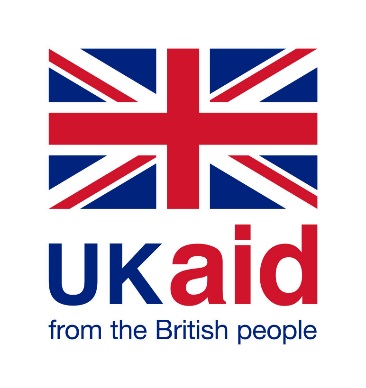 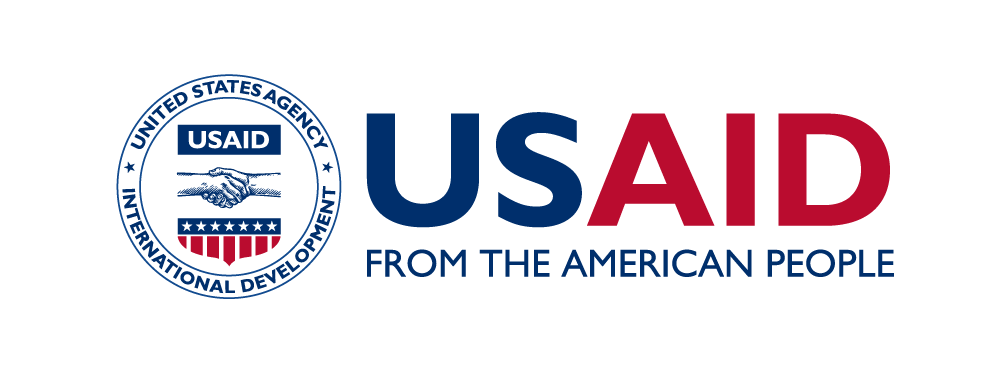 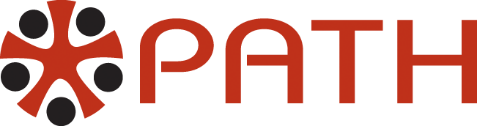 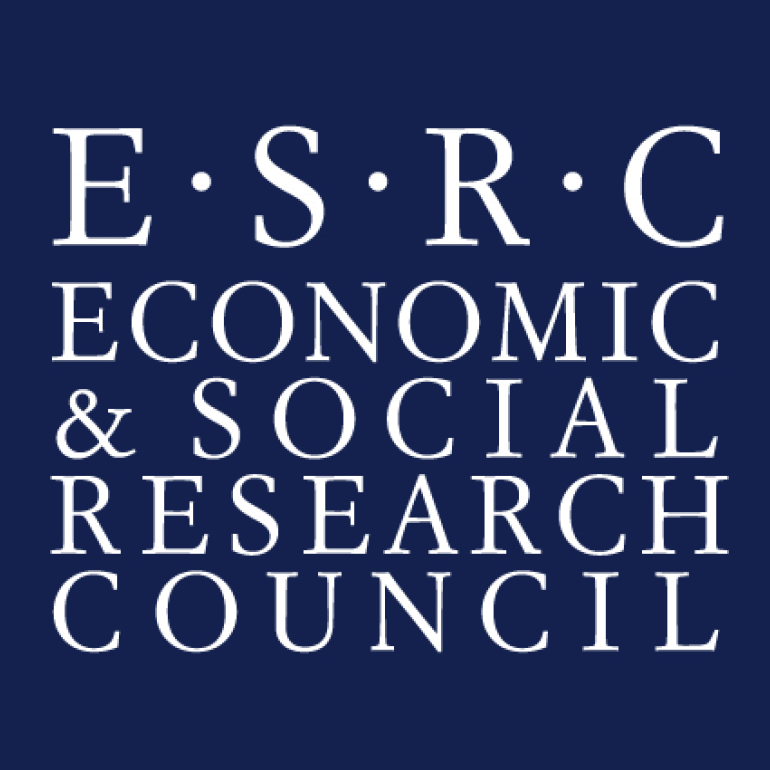 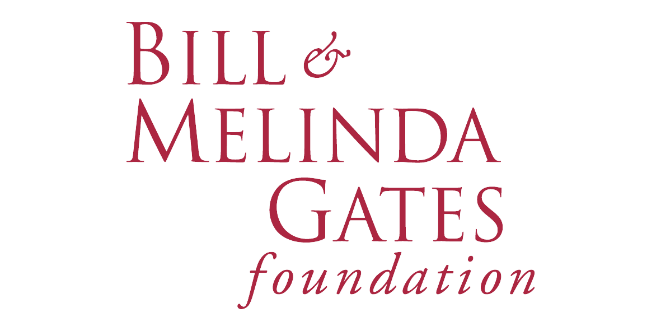 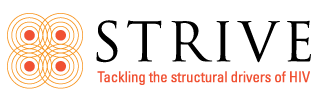 Thank you for listening

For slides or comments…
@matthew_quaife
matthew.quaife@lshtm.ac.uk
Quaife, M., Terris‐Prestholt, F., Eakle, R., Cabrera Escobar, M.A., Kilbourne‐Brook, M., Mvundura, M., Meyer‐Rath, G., Delany‐Moretlwe, S. and Vickerman, P., 2018. The cost‐effectiveness of multi‐purpose HIV and pregnancy prevention technologies in South Africa. Journal of the International AIDS Society, 21(3), p.e25064.
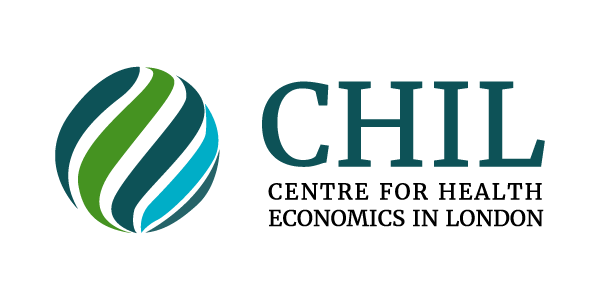 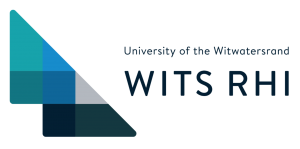 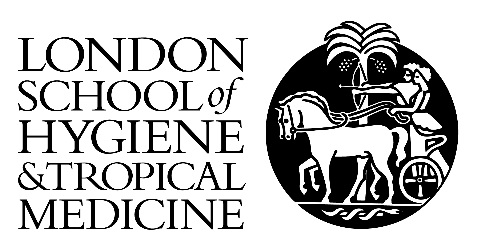 Additional slides
Impact Potential: Identification of target populations
MPT ‘Hot-spots’: Young women aged 15-24
Source: IMPT 2018
[Speaker Notes: [EB] – 30-60 seconds

We know that young women are most at risk for HIV but are also a very heterogeneous population.

It is important to zero in on the populations and geographies where MPTs will have the most impact. 

Where do HIV risks and unintended pregnancy risks overlap?

What do these women and adolescent girls want in MPTs? 
What other market forces will ensure impactful MPT uptake in these regions, such as delivery points, governmental, community and provider-level factors, and so forth?

This is important to understand so that MPT products can meet the needs of the target populations]
Uptake Predictions
36%
12%
8%
9%
Uptake Predictions
33%
27%
26%
26%
Uptake Predictions
36%
34%
32%
29%
Uptake Predictions
DCEs tell us how much people value different attributes - 
E.g. Pregnancy protection is twice as important as STI protection 
Cardinal estimates of utility provided by attributes
Uptake Predictions
DCEs tell us how much people value different attributes
E.g. Pregnancy protection is twice as important as STI protection 
We know the likely attributes of new products. E.g.:
Uptake Predictions
DCEs tell us how much people value different attributes
E.g. Pregnancy protection is twice as important as STI protection 
We know the likely attributes of new products. E.g.:





Because we know how much people value each attribute, we can predict the probability that somebody will choose oral PrEP over a vaginal ring
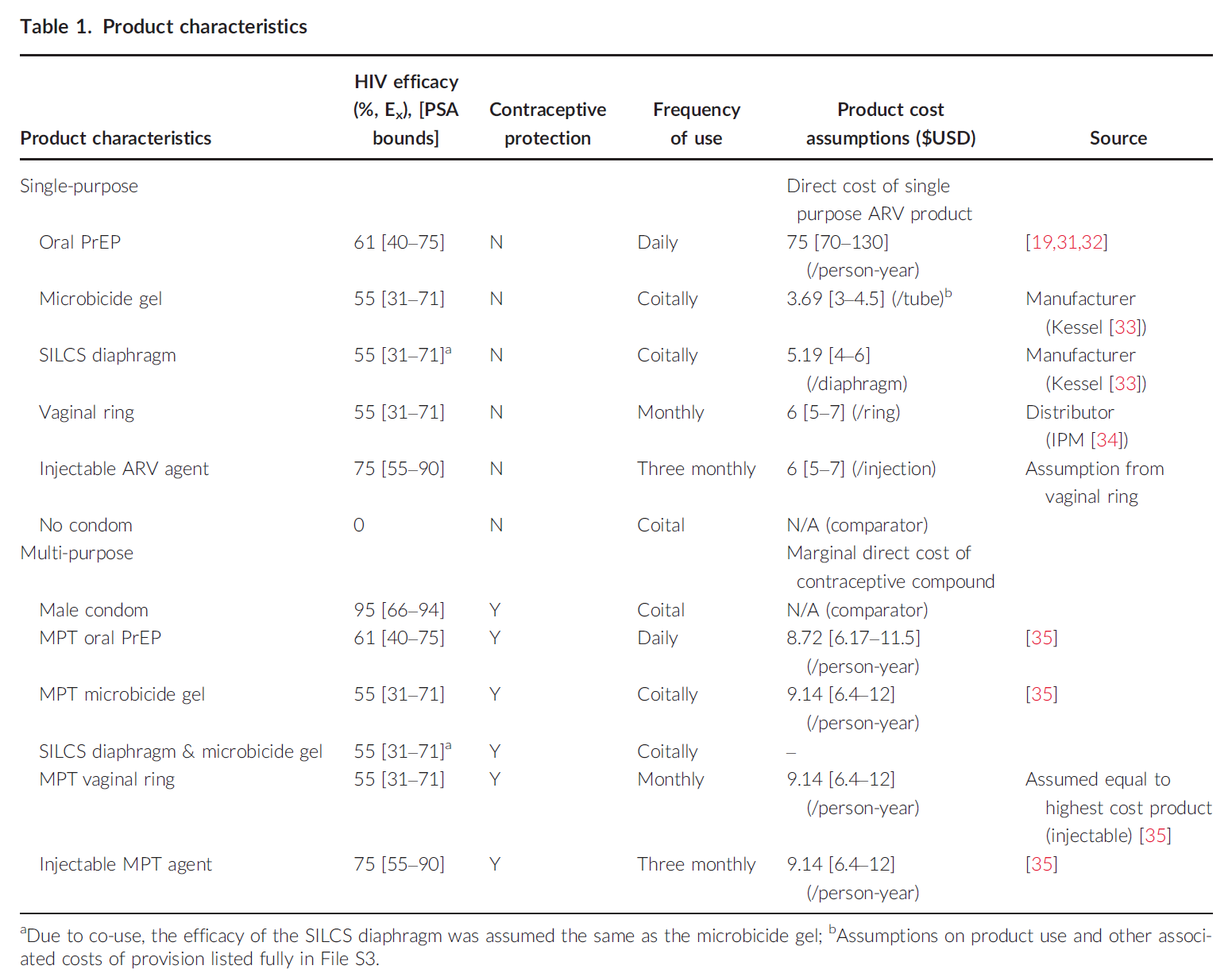 Incidence assumptions
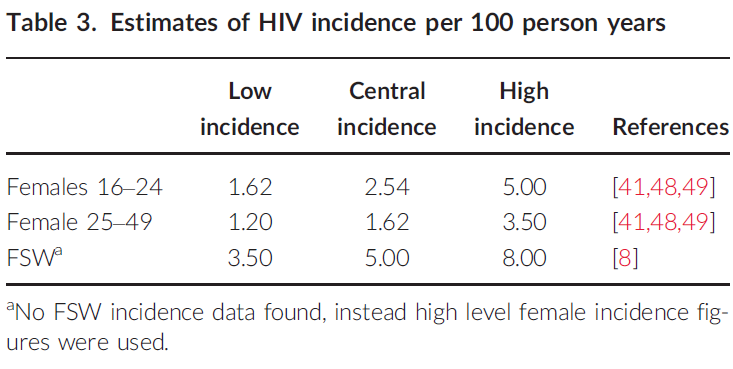 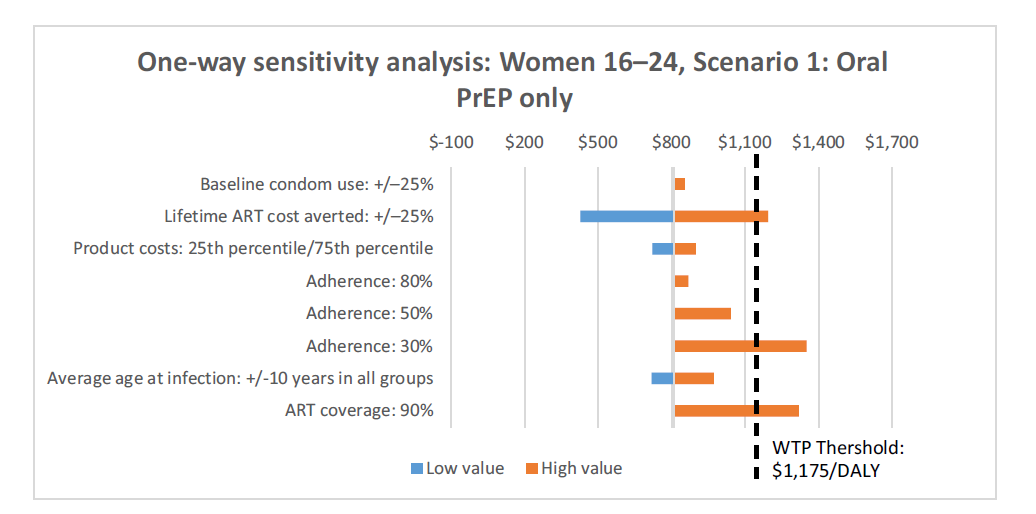 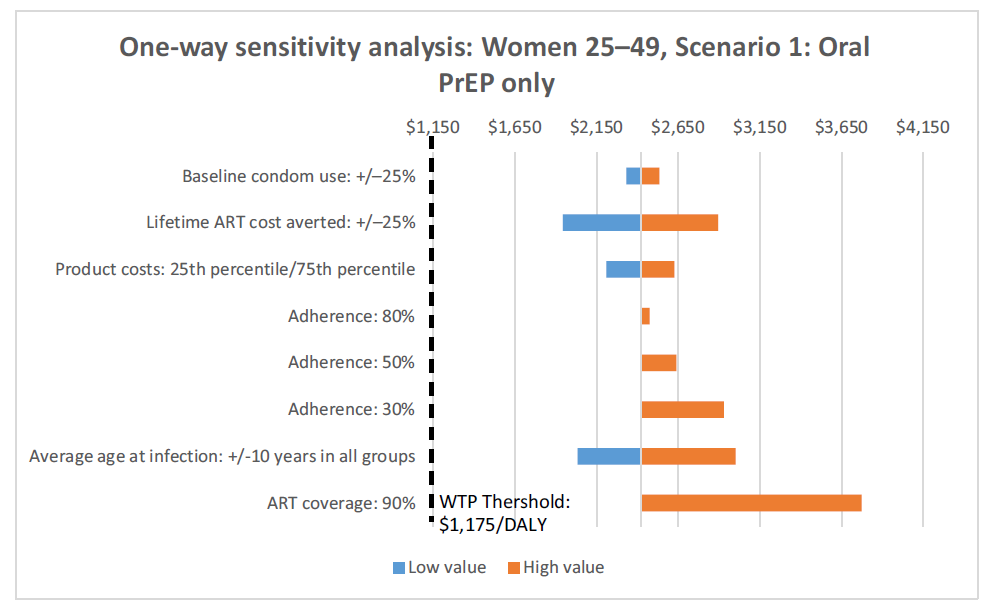 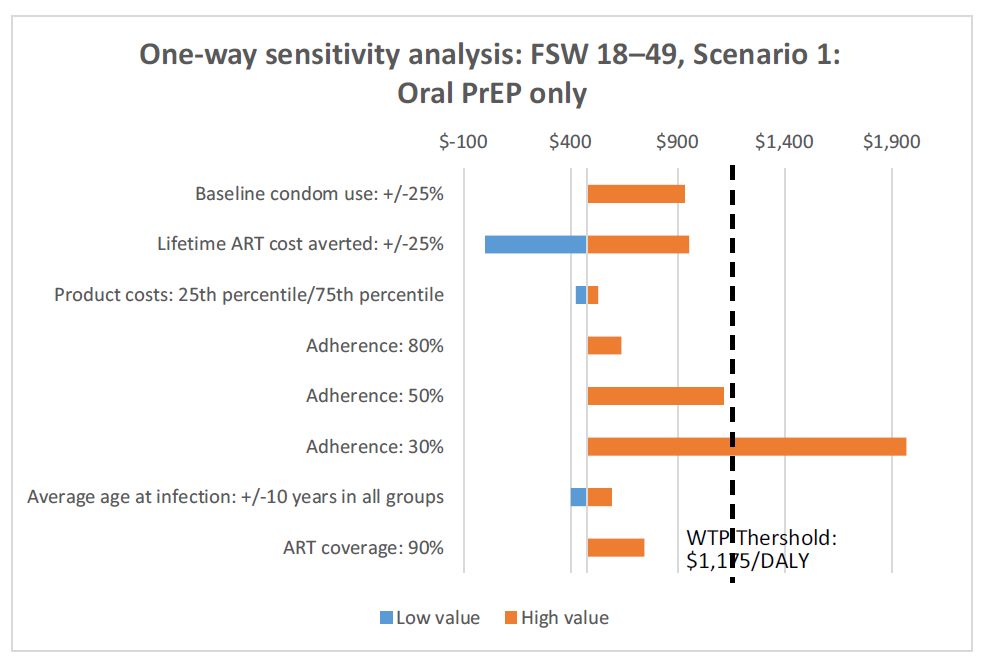 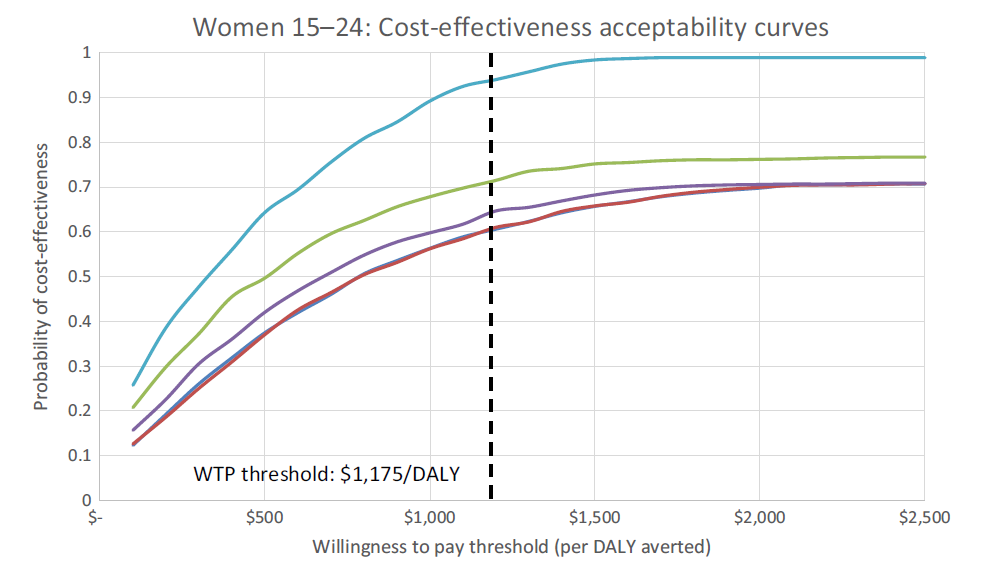 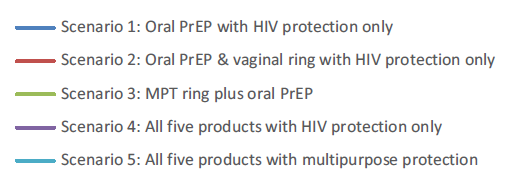 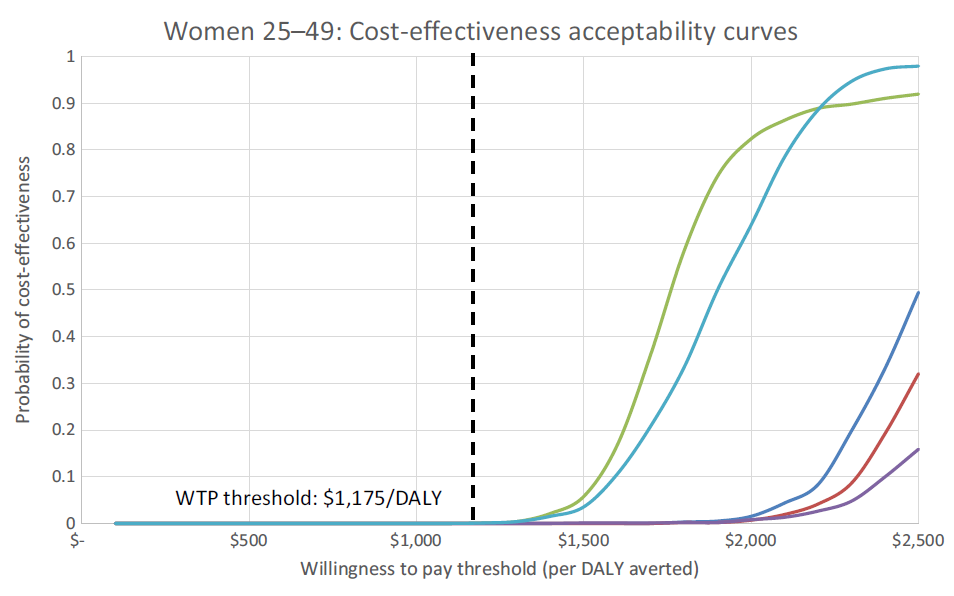 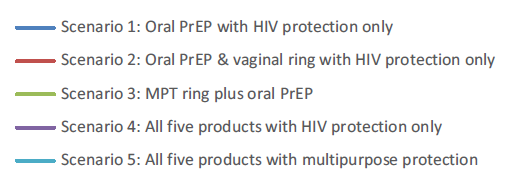 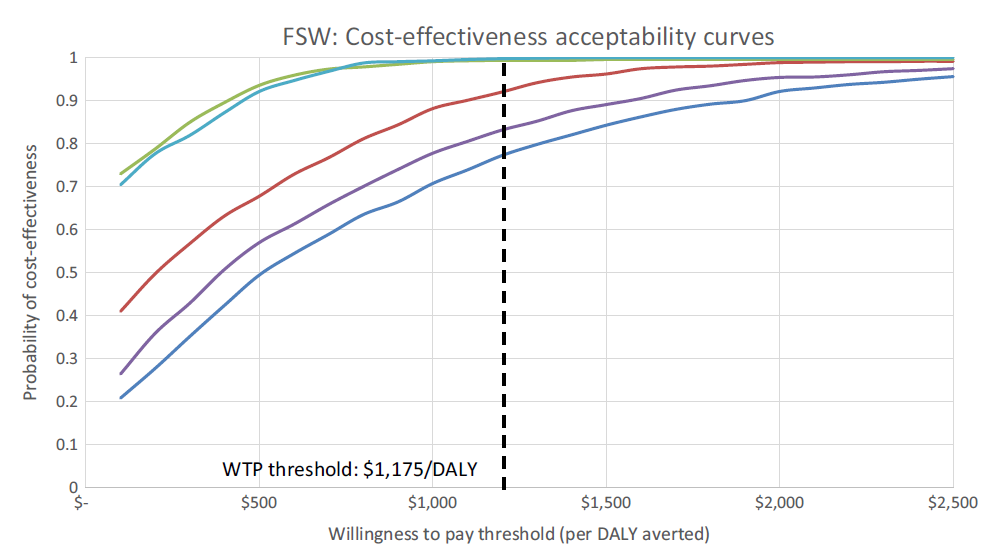 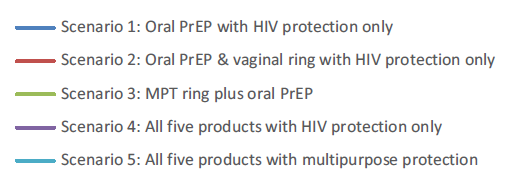